Greetingssaludos
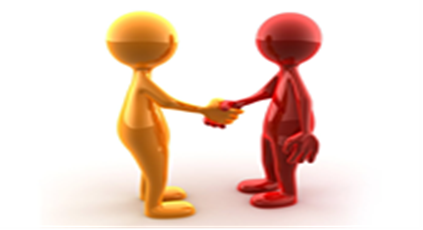 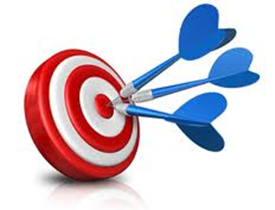 Objectives:
-After this lesson:
- You will know how to greet people at different times of the day.
- You will demonstrate the ability to conduct a basic conversation in Spanish.
-You will be able to introduce yourself  to others and understand when others introduce themselves to you.
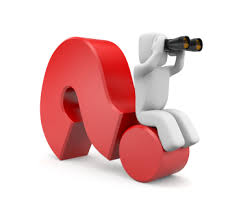 Preguntas
¿Cuál es tu nombre?
¿Cómo te llamas?
How to greet people
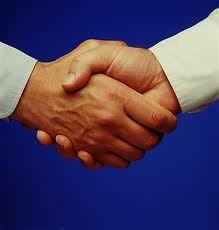 a.  Buenos días, mi nombre es  _________
      (good morning) (my name is) (your name)
      b.  Mucho gusto, me llamo  _______     
    (nice to meet you)(I´m called) (name)
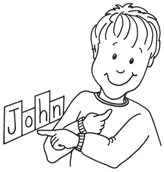 Saludos, dependiendo la hora del día….
Buenos días  (Good morning) 
Buenas tardes (Good afternoon)
Buenas  noches (Good evening/night)
Buenas (can be used throughout the entire day)
 
http://youtu.be/IvkapUiY_wE
Dependiendo de la edad y el género…
Señor, Sr. sir, Mr.

señora, Sra. Madam, Mrs.

señorita, Srta. Miss.

Joven, young person
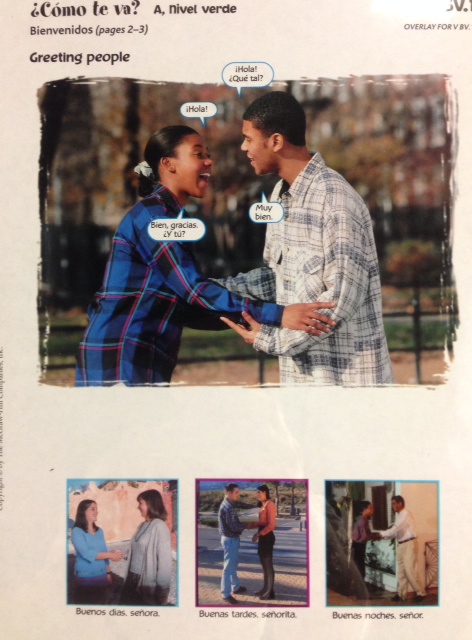 Vocabulario
Vocabulario
¿Cómo estás?
It is customary to ask someone how he/she is feeling during a basic conversation.

When speaking to a friend, someone younger than you or someone “on your level” you would ask “¿Cómo estás?”

When speaking to someone older than you and/or to someone to whom you would like to show respect, you would ask “¿Cómo está?”
Y tú / y usted
After one person in the conversation has stated his/her emotion, he or she will ask how the other person is feeling.

When speaking to a friend, someone younger than you or someone “on your level”, you would ask ¿y tú? 

When speaking to someone older than you and/or to someone to whom you would like to show respect, you would ask ¿y usted?
Vocabulario
The Alphabet
[Speaker Notes: Now lets go through the alphabet.  In the handout I’ve given you, you can see the list of of 30 letters and the Spanish pronunciation in the first column.  I have left the second column blank for you to write the sound as you hear when I pronounce it. Those that are underlined mean that the sounds are different from English. So lets begin A B C ….]
Más práctica
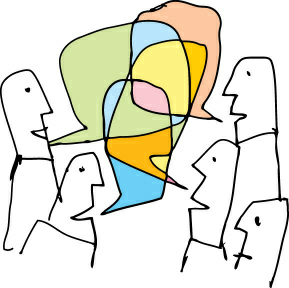 Durante la mañana…
Julio:  Hola María.
María: Buenos días Julio.
Julio: ¿Cómo estás?
María: Estoy bien ¿y tú?
Julio:  Estoy triste.
María:  Adiós Julio.
Julio:  Hasta pronto.
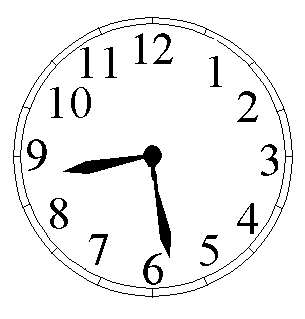 Durante la tarde…
Sara:  Hola señor.
El profesor: Buenas tardes Sara.
Sara: ¿Cómo está?
El profesor: Estoy así así ¿y tú?
Sara:  Estoy triste.
El profesor:  Adiós Sara.
Sara:  Hasta mañana.
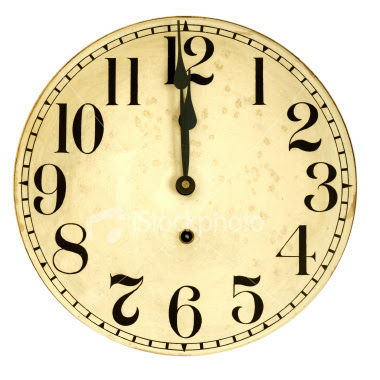 Durante la noche…
Miguel:  Buenas noches Ángel.
Ángel:  Buenas.
Miguel:  ¿Qué tal?
Ángel:  Estoy alegre ¿y tú?
Miguel:  Estoy alegre también.
Ángel:  Chao.
Miguel:  Adiós.
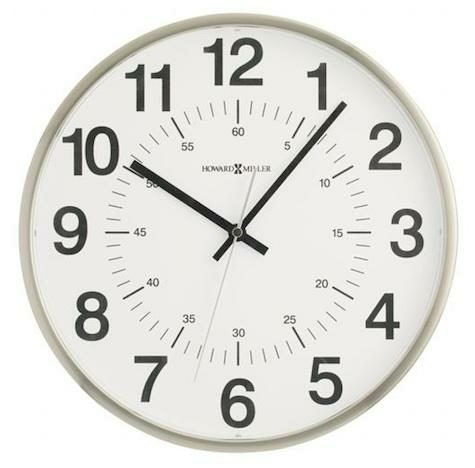 Los saludos
Hola
Buenos días
Buenas tardes
Buenas noches
Buenas
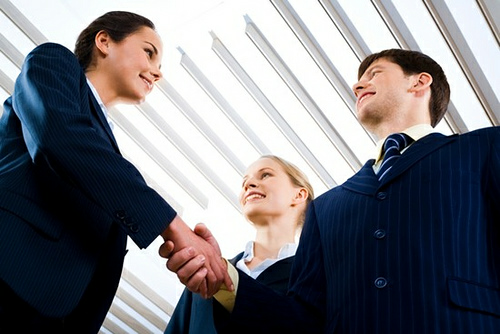 Las emociones
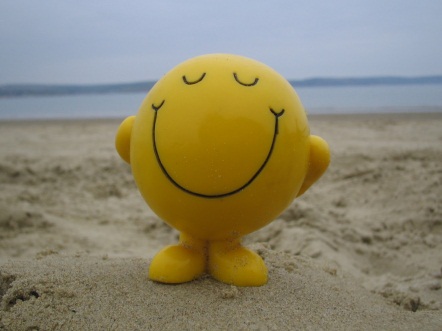 Muy Bien

Alegre

Triste

Así así
Estoy…
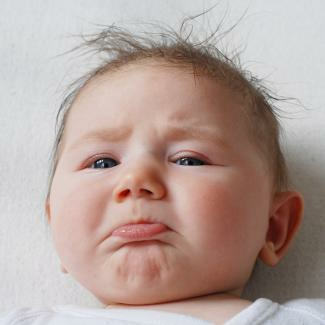 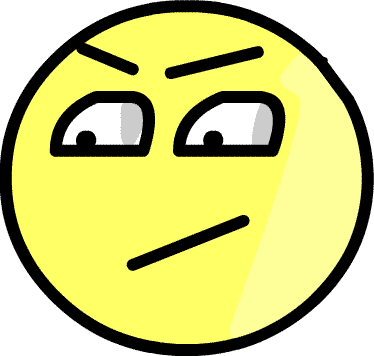 Las despedidas
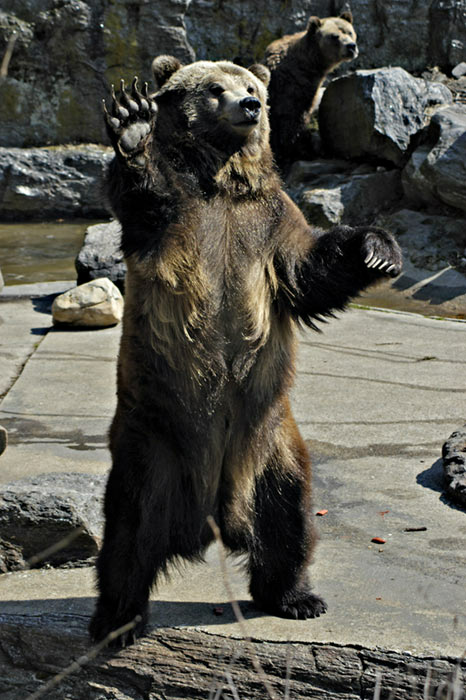 Adiós
Chao 
Hasta pronto
Hasta luego
Hasta mañana
Una tira cómica
Classwork assignment:  Complete an eight square comic strip.
The conversation is all in Spanish
Differenciate whether the conversations is formal or informal
Make sure it ends in a farewell

**Be sure your illustrations match your expressions**